CER TURBO LE PERREUX
29 Avenue Du Général de Gaulle
94170 Le Perreux Sur Marne
Tel: 01.48.71.18.44
Agrément : E0909440110
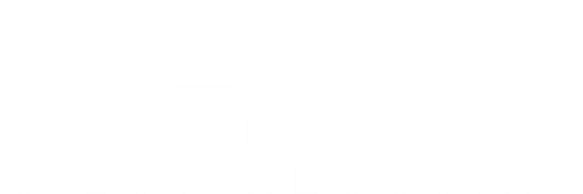 CER RÉSEAU
L’association des Centres d’Education Routière, forte de plus de 550 enseignes réparties sur l’ensemble du territoire français, est un réseau d’écoles de conduite, créé en 1983 et regroupant des professionnels dont le premier métier est de former des futurs conducteurs.

L’objectif principal de CER réseau est de participer activement à l’amélioration de la sécurité routière de l’ensemble des usagers de la route, quels que soient leur âge et la nature de leur activité. Les adhérents au réseau des CER sont des chefs d’entreprise indépendants qui ont fait le choix de se retrouver sous une même bannière.
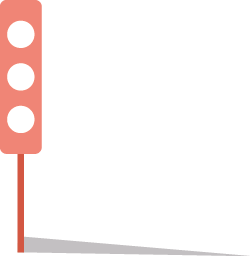 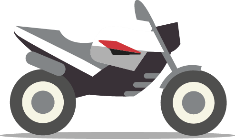 CER RÉSEAU
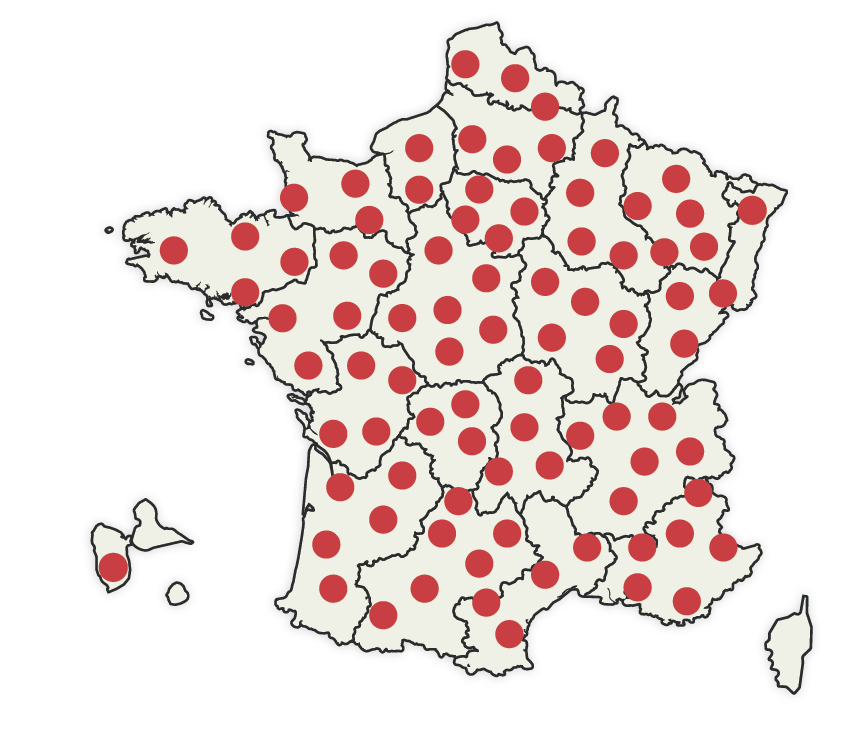 Nos FORMATIONS
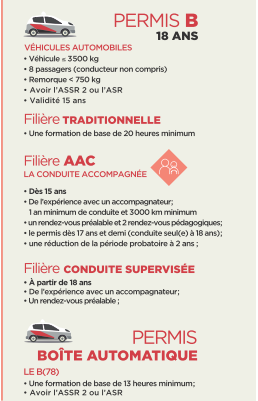 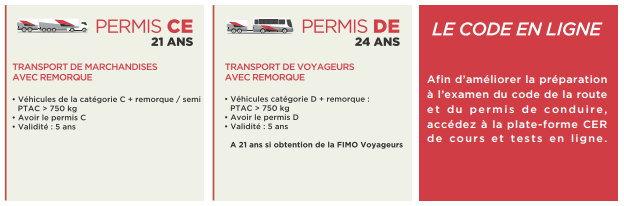 NOTRE ÉQUIPE
CHARGÉ(ES) DES RELATIONSAVEC LES ÉLÈVES
NOS ENSEIGNANTS
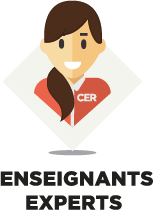 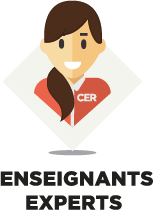 LAURENCE BONHOMME
Formations dispenséesPERMIS B-BEA
STAGE POST PERMIS
FARIDA ATTAR
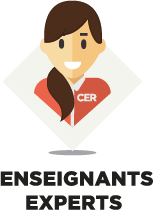 RESPONSABLE PÉDAGOGIQUE
BEHIH TItiFormations dispenséesPERMIS B- BEA
LAURENCE BONHOMME
LAURENCE BONHOMME
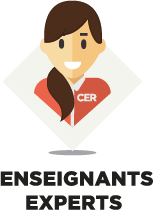 #
ENJOYDRIVING*LE PLAISIR DE CONDUIRE
CRITÈRE 4.1 DU LABEL DE L’ETAT
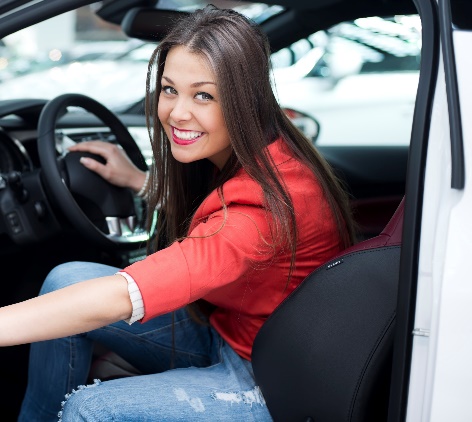 LES ENJEUXDE LA FORMATIONAU PERMIS DE CONDUIRE
ENJEUX & OBJECTIFS
Comment sont évalués vos progrès ?
A l’aide de grilles de progression permettantde valider vos acquis !
L’obtention du permis de conduire est devenue un outil social indispensable pour une très grande partie des jeunes de notre société.
Au-delà du plaisir de conduire, l’utilisation d’un véhicule est souvent indispensable pour les études, le travail ou les loisirs.>> ROULER EN SÉCURITÉ EST DONC UNENÉCESSITÉ POUR TOUS.

L’objectif principal des écoles de conduite du réseau CER est d’amener tout élève vers la réussite, en transmettant à chacun la maîtrise de compétences en termes de savoir-être, savoirs, savoir-faire et savoir-devenir.
Apprendre à conduire est une démarche éducative exigeante devant être prise au sérieux et avec assiduité.
L’enseignant évalue vos savoirs comportementaux, techniques et environnementaux au filde votre apprentissage.
Des évaluations tout au long de votre parcours vous permettront également de mesurer vos progrès et ainsi vous présenter aux épreuves du permis de conduire lorsque l’ensemble des 	compétences requises seront validées.
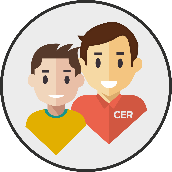 CRITÈRE 2.2 DU LABEL DE L’ETAT
TOUT SAVOIR SURL’EXAMEN PRATIQUEDU PERMIS DE CONDUIRE
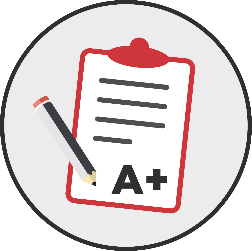 L’épreuve pratique de l’examen du permis de conduire est évaluée par un expert : l’inspecteur du permis de conduire et de la sécurité routière
L’évaluation réalisée par l’expert est basée sur des textes réglementaires et instructions précises qui
en fixent les modalités.
Cette évaluation consiste en un bilan des compétences nécessaires et fondamentales devant être acquises pour une conduite en sécurité, car la conduite est un acte difficile qui engage une responsabilité forte.
L’expert s’attache à valoriser vos acquis comportementaux plutôt que vos faiblesses. Il réalise ainsi un inventaire des points positifs et des points négatifs restitués par rapport à une compétence donnée.
Un échange entre l’expert et vous peut s’instaurer au cours de l’épreuve.
A l’issue de l’épreuve, l’expert retranscrit de façon formelle ce bilan de compétences dans une grille
d’évaluation.
CRITÈRES D’ÉVALUATION
Réaliser un parcours empruntant des voies à caractère urbain, routier et/ou autoroutier 
Suivre un itinéraire ou vous rendre vers une destination préalablement établie, en vous guidant de manière autonome, pendant une durée globale d’environ cinq minutes
Réaliser une manœuvre en marche arrière,
Procéder à la vérification d’un élément technique à l’intérieur ou à l’extérieur du véhicule et répondre à une question en lien avec la sécurité routière,
Répondre à une question de premiers secours,
Appliquer les règles du code de la route, notamment les limitations de vitesse s’appliquant aux élèves conducteurs
Adapter votre conduite dans un souci d’économie de carburant et de limitation de rejet de gaz à effet de serre
Faire preuve de courtoisie envers les autres usagers, et notamment les plus vulnérables.
CRITÈRE 2.2 DU LABEL DE L’ETAT
TOUT SAVOIR SURL’ÉVALUATION DE DÉPART
Durée : Entre 45 min et 1h00
L’évaluation de départ permet d’estimer le nombre d’heures dont l’élève aura besoin pour obtenir son permis de conduire dans les meilleures conditions d’apprentissage, et ainsi qu’une proposition chiffrée
LESOBJECTIFS
LEMOYEN UTILISÉ
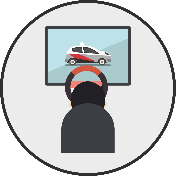 SIMULATEUR
Evaluation réalisée sans formateur
- vos prérequis en matière de connaissances des règles du code de la route et en matière de conduite d’un véhicule ; 
- vos expériences vécues en tant qu’usager de la route ;
- vos compétences psychomotrices ;
- vos motivations.
LESCOMPÉTENCESEVALUÉES
CRITÈRE 1.1 DU LABEL DE L’ETAT
POURQUOI CHOISIRLA CONDUITEACCOMPAGNÉE ?
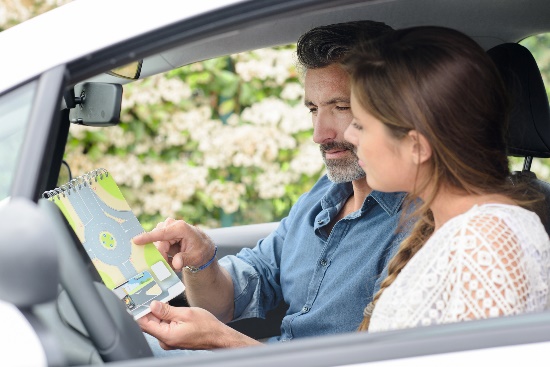 1/ Se former dans la durée
Formation accessible à partir de 15 ans avec un passage d’examen dès 17 ans et demi  !
PHASE 2 : CONDUITE ACCOMPAGNÉE
PHASE 1 : FORMATION INITIALE
Une évaluation préalable
Une formation théorique
Un examen théoriqueUne formation pratique (20h de cours minimum)
Un rendez-vous préalable d’une durée minimum de 2hUne phase de conduite d’un an minimum sur au moins 3000 km, en compagnie d’un ou plusieurs accompagnateursDeux rendez-vous pédagogiques de 3h au cours de la phase de conduite
2/ Augmenter ses chances de réussite
74% de taux de réussite contre 55% pour la filière B traditionnelleLa conduite accompagnée garantie une meilleure sécurité
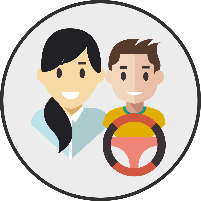 CRITÈRE 5.1 DU LABEL DE L’ETAT
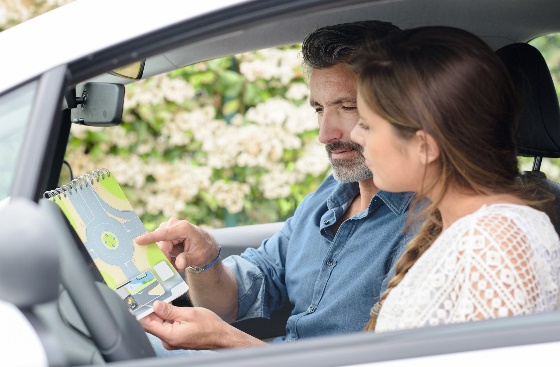 POURQUOI CHOISIRLA CONDUITEACCOMPAGNÉE ?
3/ Les avantages
ASSURANCEAvantages tarifaires des compagnies d’assurance- Surprime de la 1ere année diminuée de 50%
- Suppression de la surprime la 2ème année si l’élève n’a occasionné aucun accident
PERMIS PROBATOIRE
Période probatoire réduit à2 ans, au lieu de 3 pour les conducteurs issus de la formation traditionnelle
MOINS D’ACCIDENT
Quatre fois moins d’accidents que les conducteurs issus de la formation traditionnelle au cours des premières années de conduite
BON À SAVOIR
DOCUMENTS À PRESENTER LORSD’UN CONTRÔLE ROUTIER
- le formulaire de demande de permis « 02 » ou sa copie- le livret d’apprentissage AAC
- le disque « Conduite Accompagnée » apposéà l’arrière du véhicule
- le permis de conduire de l’accompagnateur
LES ACCOMPAGNATEURS DOIVENT
- être titulaire du permis B depuis au moins5 ans sans interruption- obtenir l’accord de l’assureur
- ne pas avoir de condamnation pourcertains délits (alcool, stupéfiants…)- être mentionné dans le contrat signéavec l’école de conduite- participer à l’évaluation de la dernièreétape de la formation
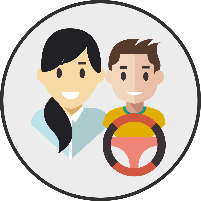 CRITÈRE 5.1 DU LABEL DE L’ETAT
RENSEIGNEMENTS PERSONNELS DE L’ÉLÈVE
Nom : ……………………..…………………………..……………………..Prénom : ……………………...………………………….………………….
Type de permis …………………………….............................................
Parcours de formation
8
1
5
3
4
2
6
7
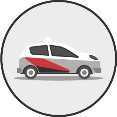 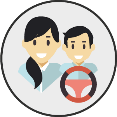 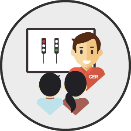 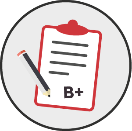 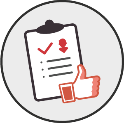 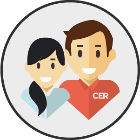 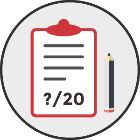 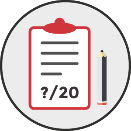 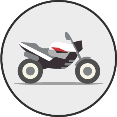 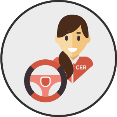 Inscription
Examen Théorique
Formation théorique 
Cours de code
Heures min. à effectuer :  ………………….
Tests
Heures min. à effectuer :  ………………….

Alternance de théorie et de pratique
Examen pratique
Evaluation de départ
Examen Blanc
Heures de conduite
Heures min. à effectuer :  ……………….
Conduite accompagnée

Conduite supervisée
COURS OBLIGATOIRES
THÈMES :
L’arrêt et le stationnement
Les croisements et les dépassements
La connaissance de la réglementation générale
du permis de conduire
L’éco-conduite 
Les priorités
PARCOURS THÉORIQUE
PARCOURS PRATIQUE
Votre présence est obligatoire pour les cours collectifs sélectionnés. Ces cours sont dispensés en présentiel par des enseignants de la conduite et de la sécurité routière titulaire d’une autorisation d’enseigner en cours de validité.
La formation théorique portant sur des questions « d’entraînement au code » peut être suivie à votre rythme, soit : - dans l'école de conduite avec un support média ou avec un enseignant- via Internet (code en ligne CER)
Pendant la phase pratique, vous serez amené(e) à circuler :

- en ville
- en rase campagne
- sur autoroute
- de nuit
Les règles de circulation
La signalisation
Les comportements dans les tunnels
La visibilité
La prise de conscience des risques
Le respect des autres usagers – Le partage de l’espace public
CRITÈRE 3.1 DU LABEL DE L’ETAT
CER TURBO LE PERREUX
29 Avenue Du Général e Gaulle 94170 Le Perreux Sur Marne
HORAIRES DESTESTS DE CODE
HORAIRES DESCOURS DE CONDUITE
HORAIRES DES	COURS DE CODE
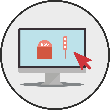 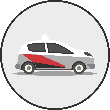 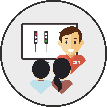 MATIN
APRÈS-MIDI
MATIN
APRÈS-MIDI
LUN.   08H00– 19h30
MAR.  08h00- 19h30
MER.   08h00 19h30 
JEU.   08h00 – 19h30 
VEN.   08h00-1930 
SAM.  08h00 – 17h00
VEN.
CRITÈRE 1.4 DU LABEL DE L’ETAT
Nous pouvons vous remettre, sur simple demande, les éléments suivants :
- Une copie du règlement intérieur- Le bilan annuel de nos résultats & taux de réussite par formation- Une synthèse des résultats des questionnaires de satisfaction
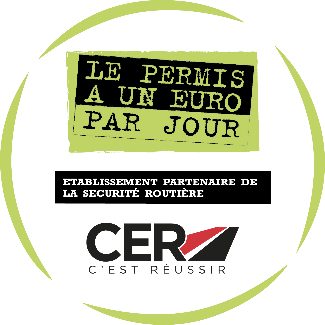 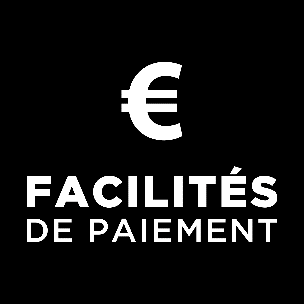 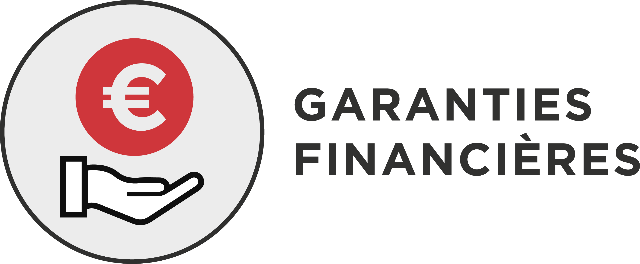 Nos horaires d’ouverture:
LUN. Fermé
MAR.  10h00 – 12h00       14h00 – 20h00 
MER.                                   15h00 – 20h00 
JEU.                       15h00 – 20h00 
VEN.                      14h00 – 20H00 
SAM.  10h00 – 12h00       14h00 – 17h00
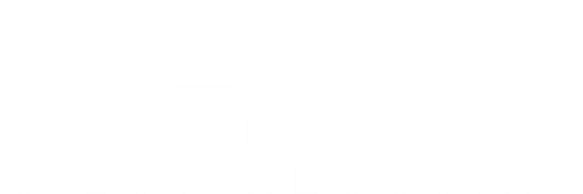